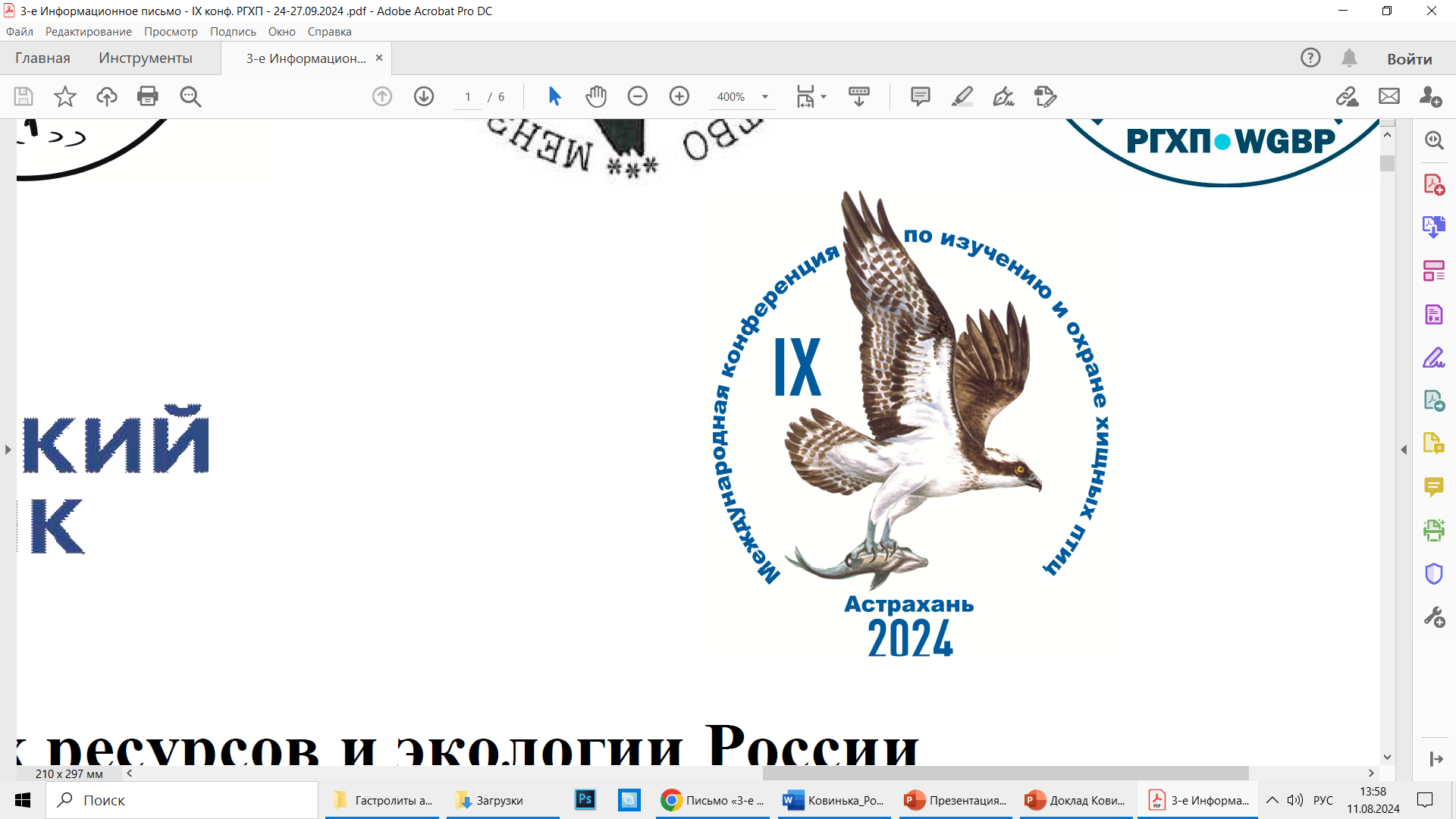 Московский педагогический государственный университет 
Институт биологии и химии 
Кафедра зоологии и экологии
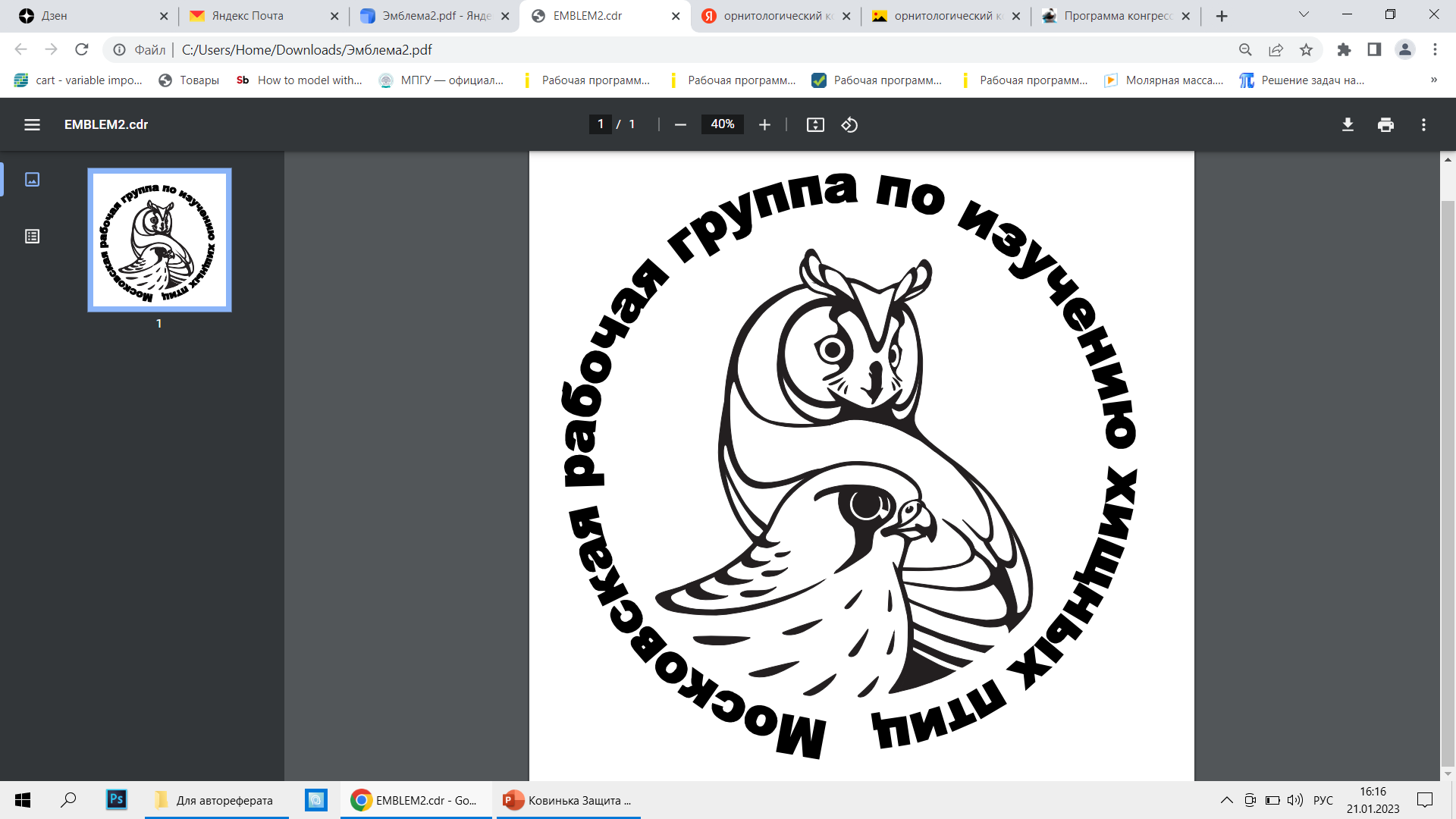 РОЛЬ ГАСТРОЛИТОВ В ПИТАНИИ ХИЩНЫХ ПТИЦ
Ковинька Татьяна Сергеевна
Шариков Александр Викторович
Буслаков Владимир Владимирович
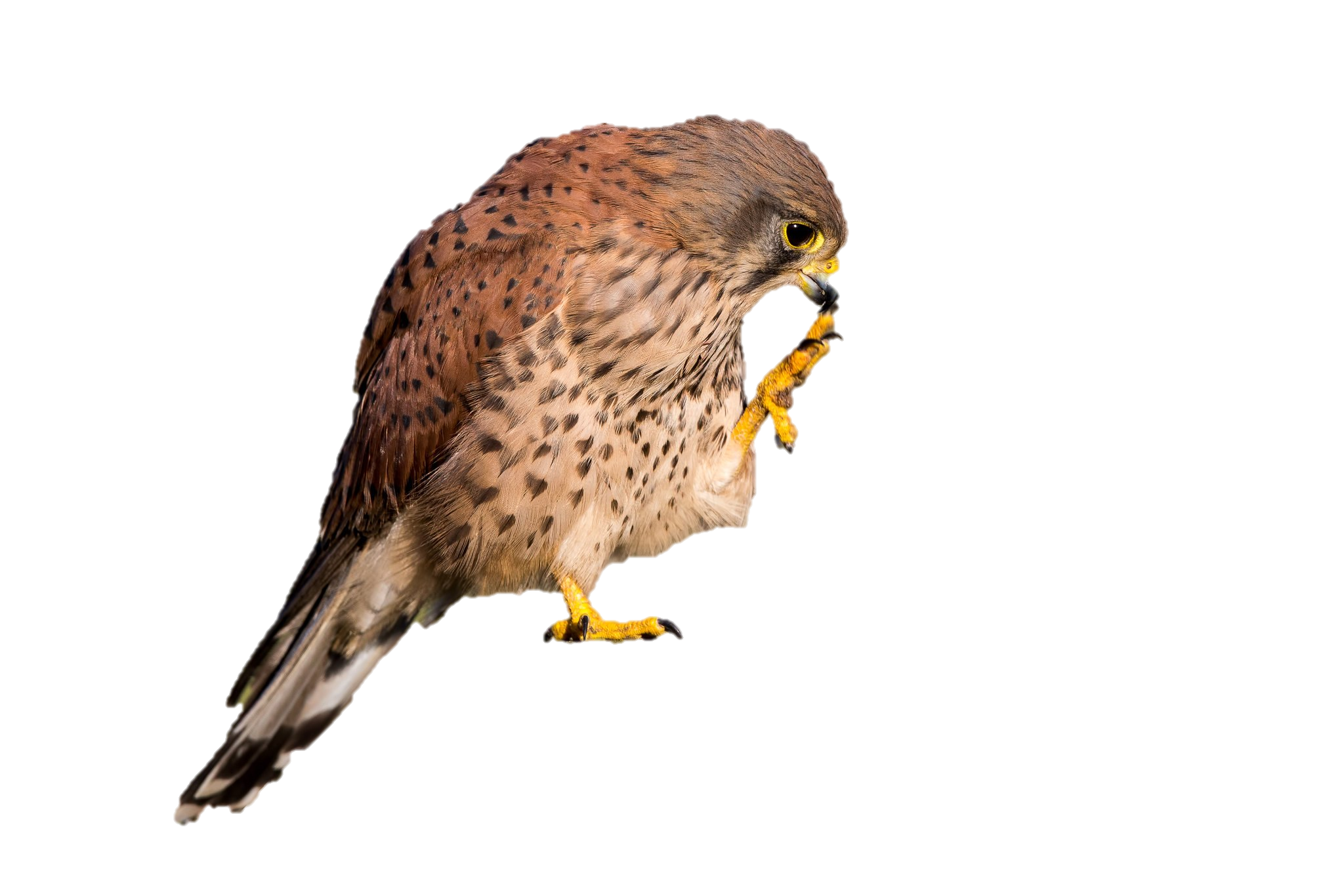 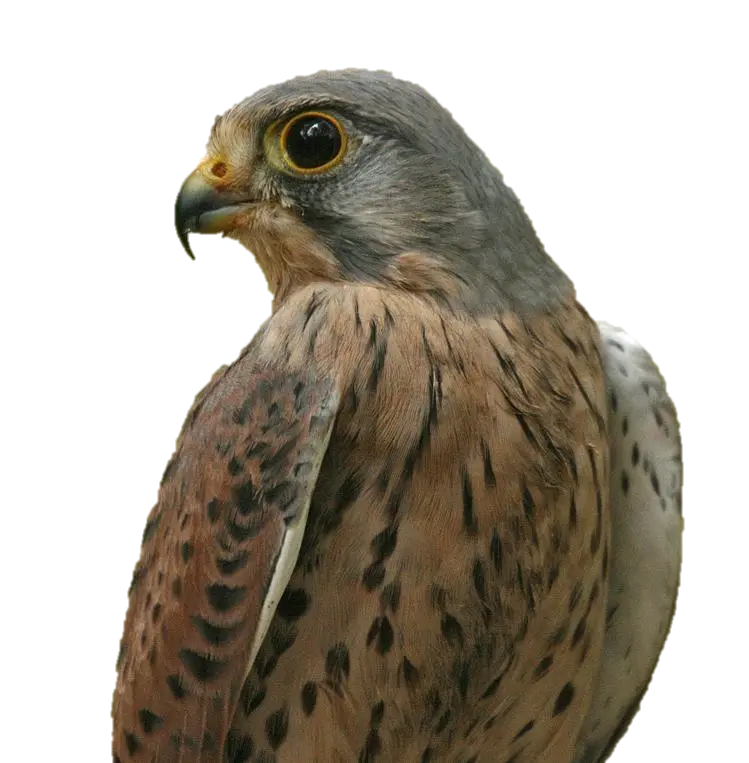 г. Астрахань - 2024
Введение
Желудочные камни, или гастролиты -  это небольшие обломки минералов и горных пород, встречающиеся в мускульных желудках птиц и представителей других классов позвоночных животных.
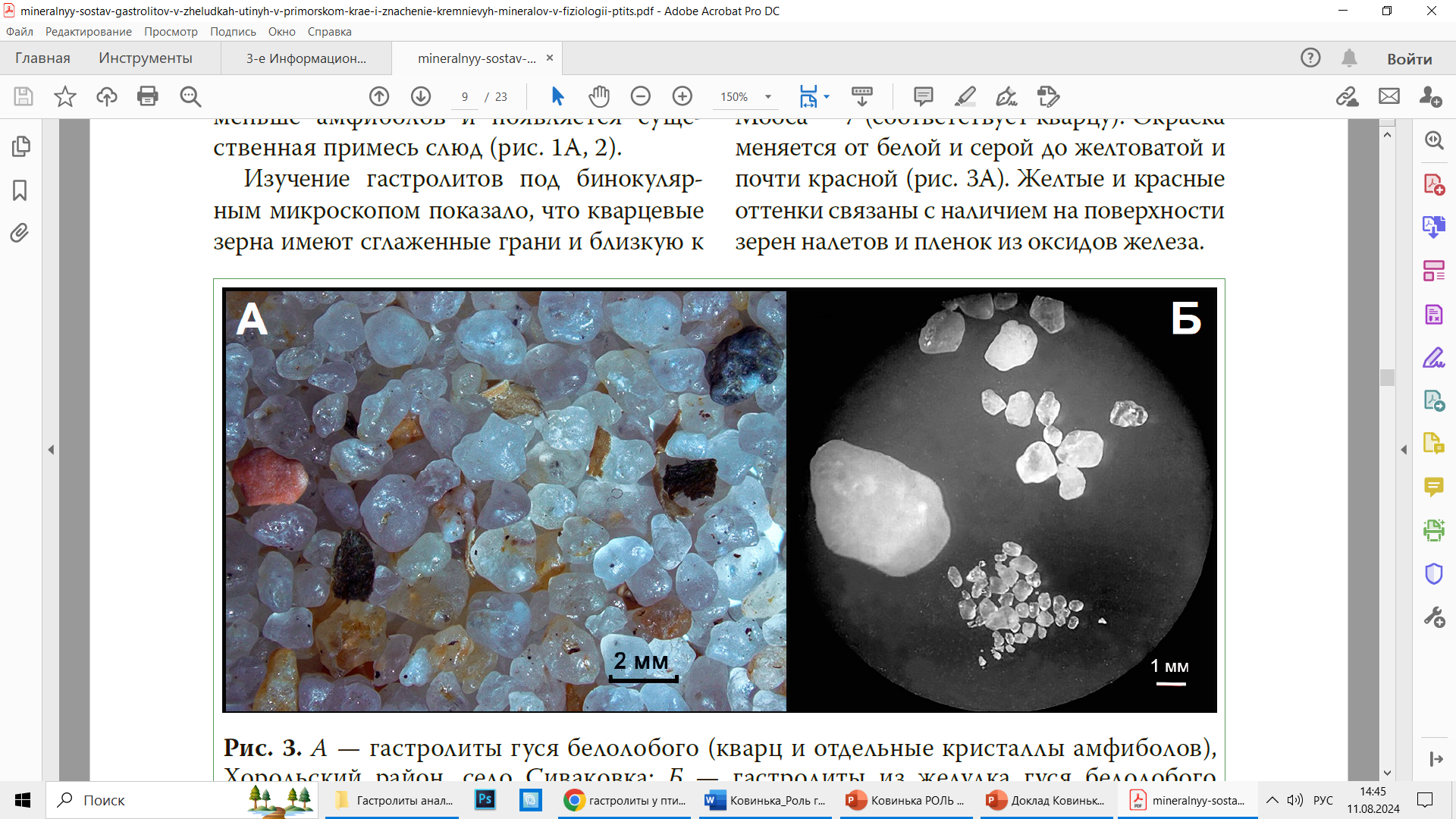 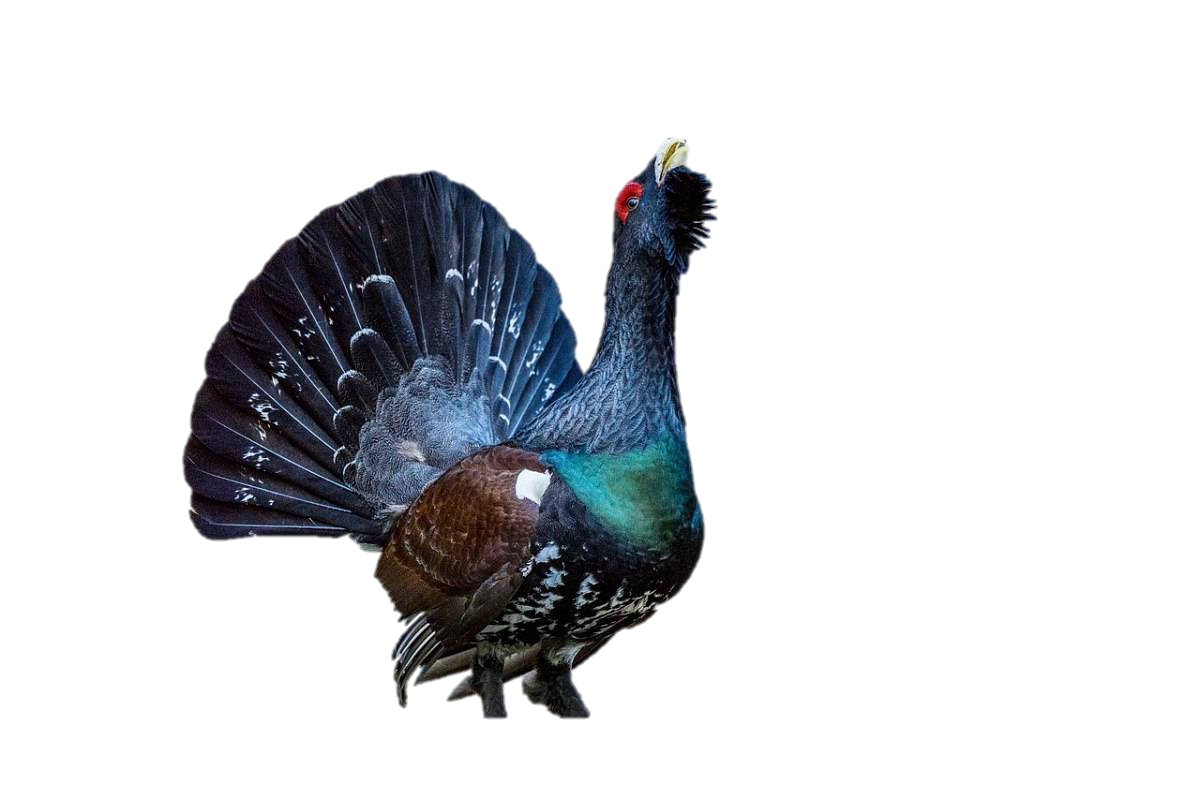 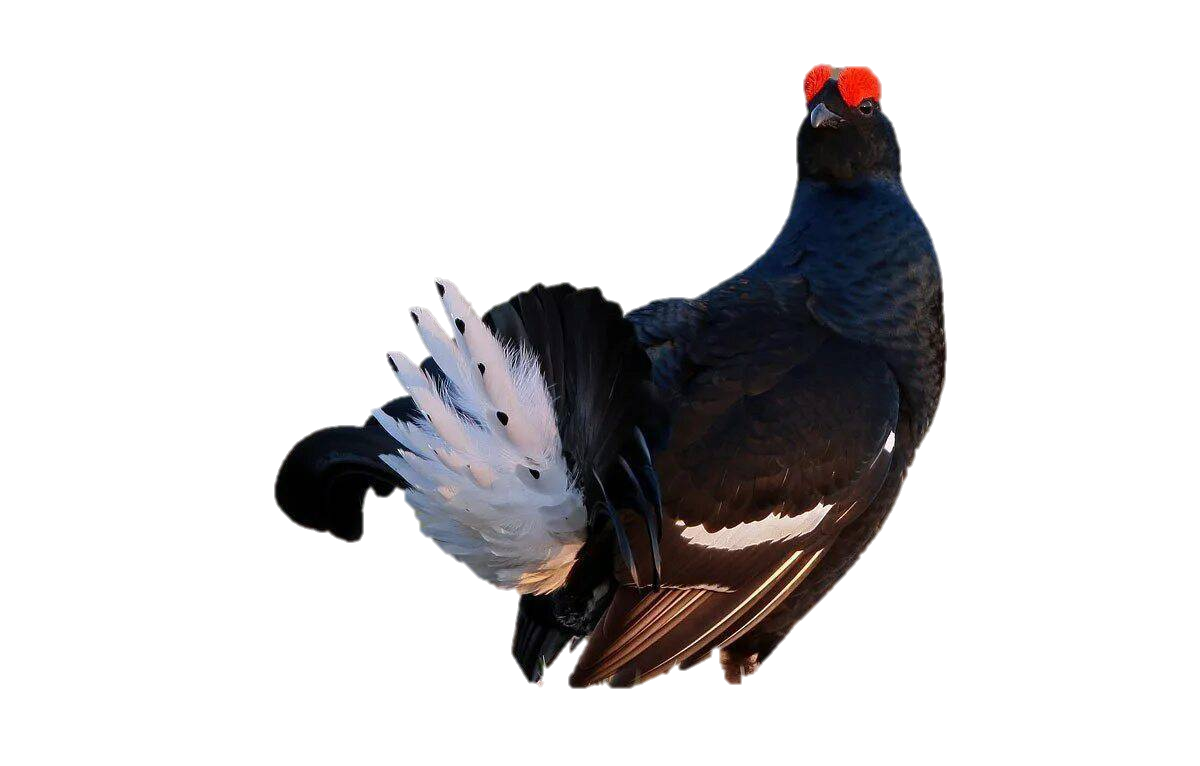 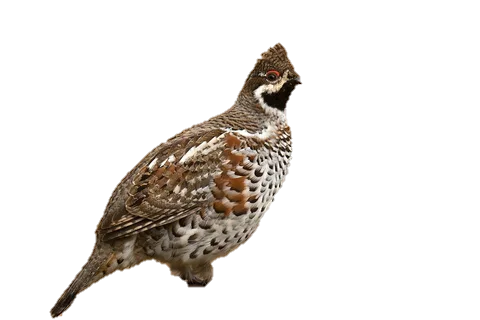 (Паничев, Середкин, 2022)
2
Введение
Минеральный состав гастролитов
Полевые шпаты
Карбонаты
Кварц
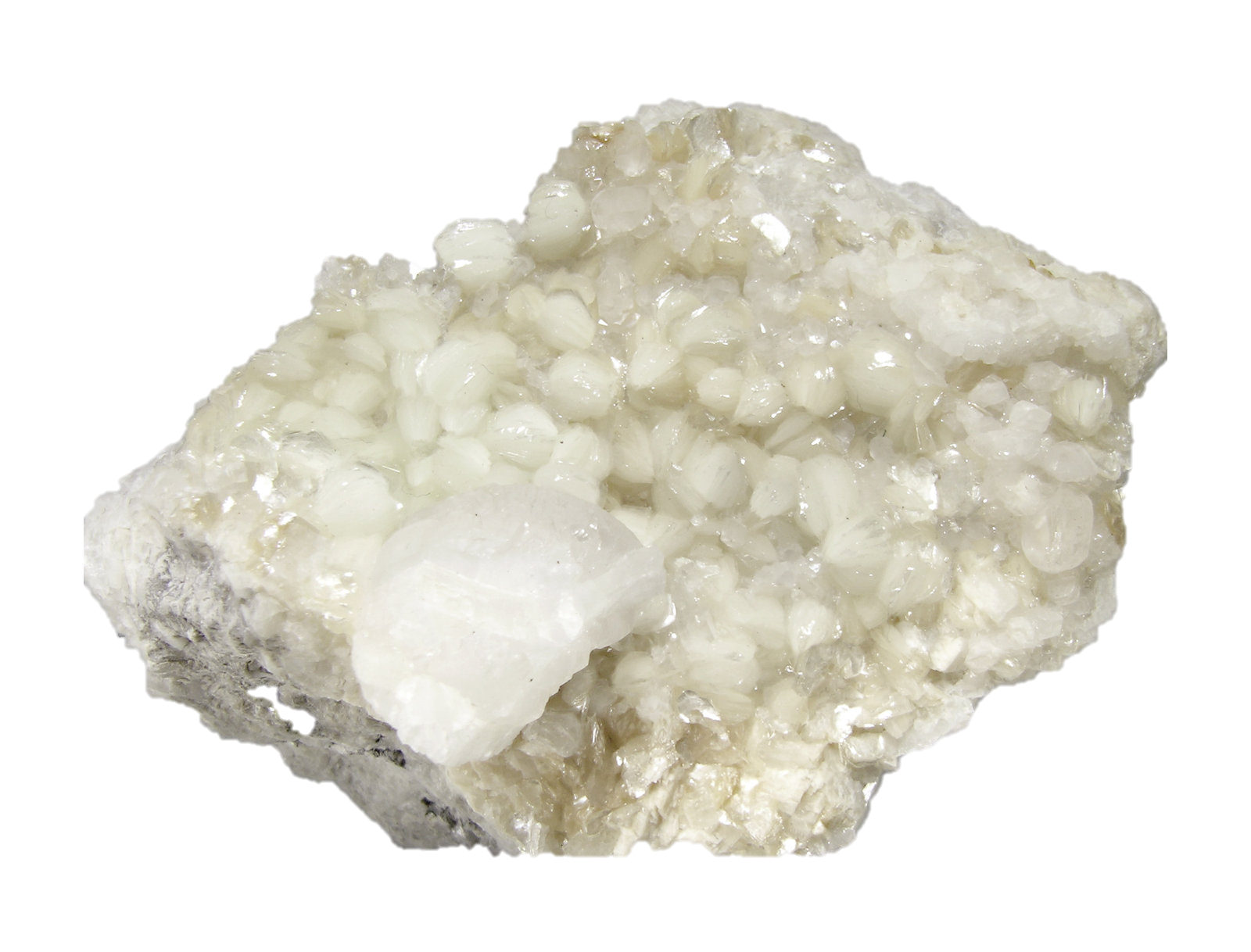 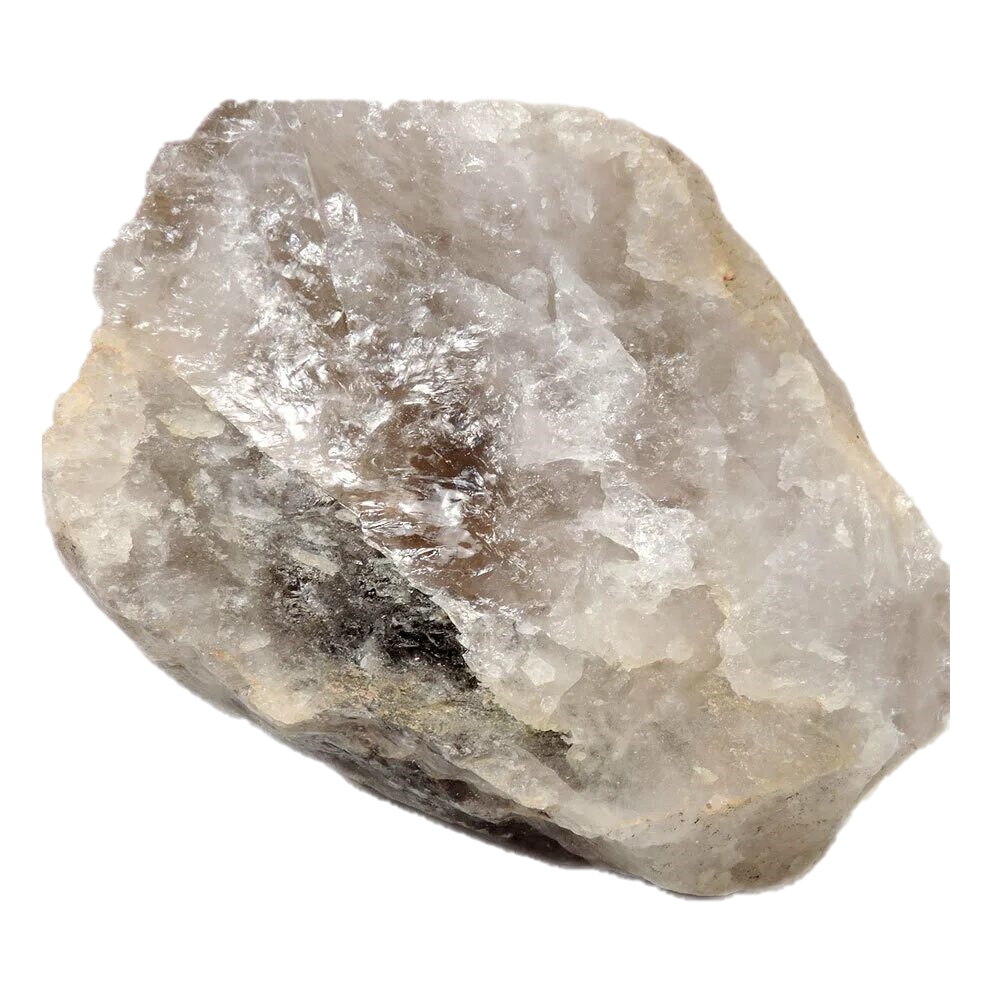 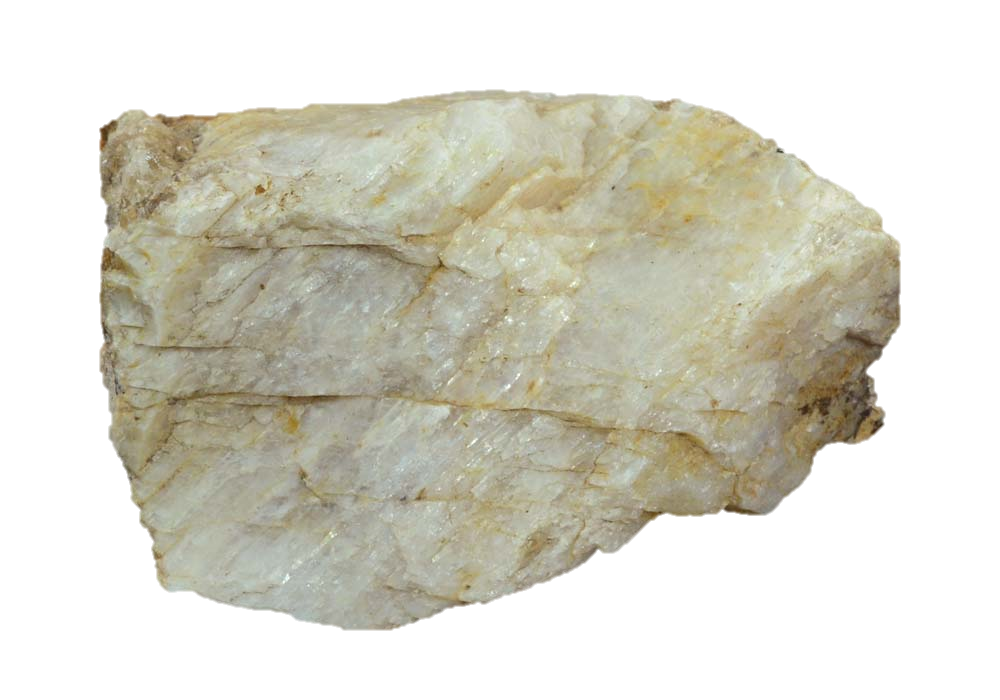 Рудные минералы
На примере сем. Утиные (Anatidae)
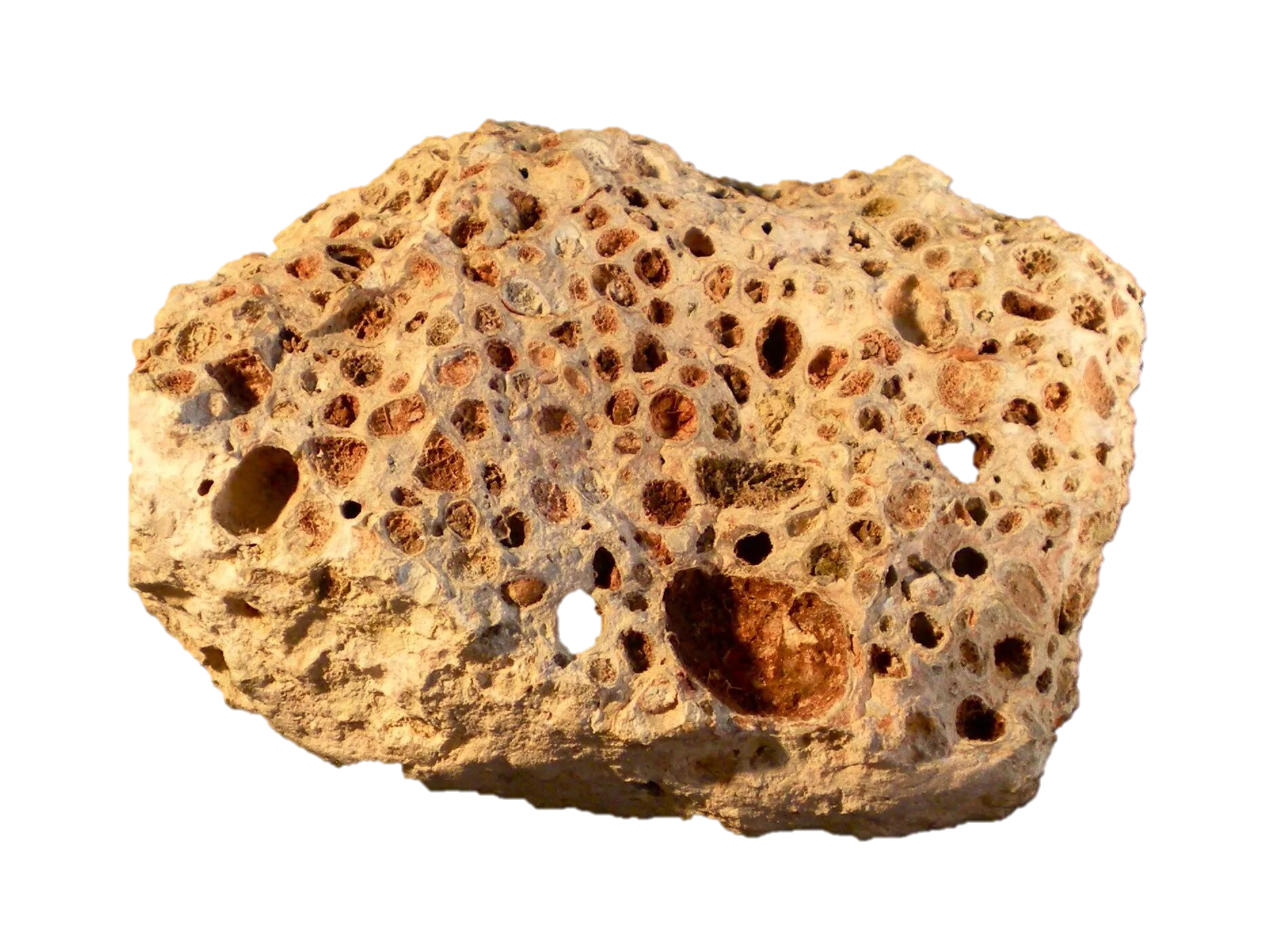 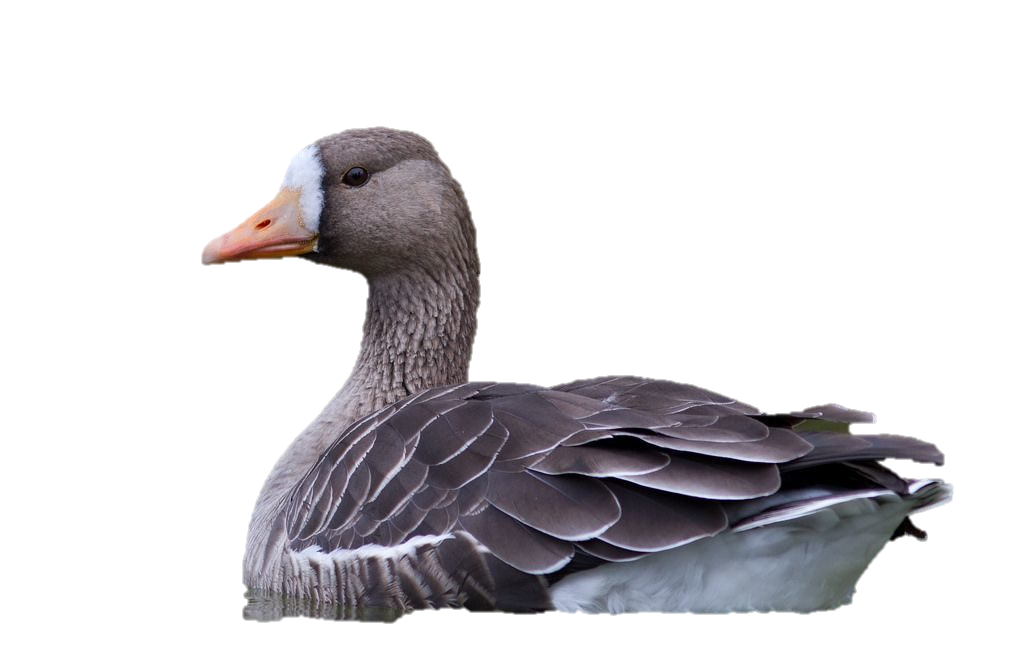 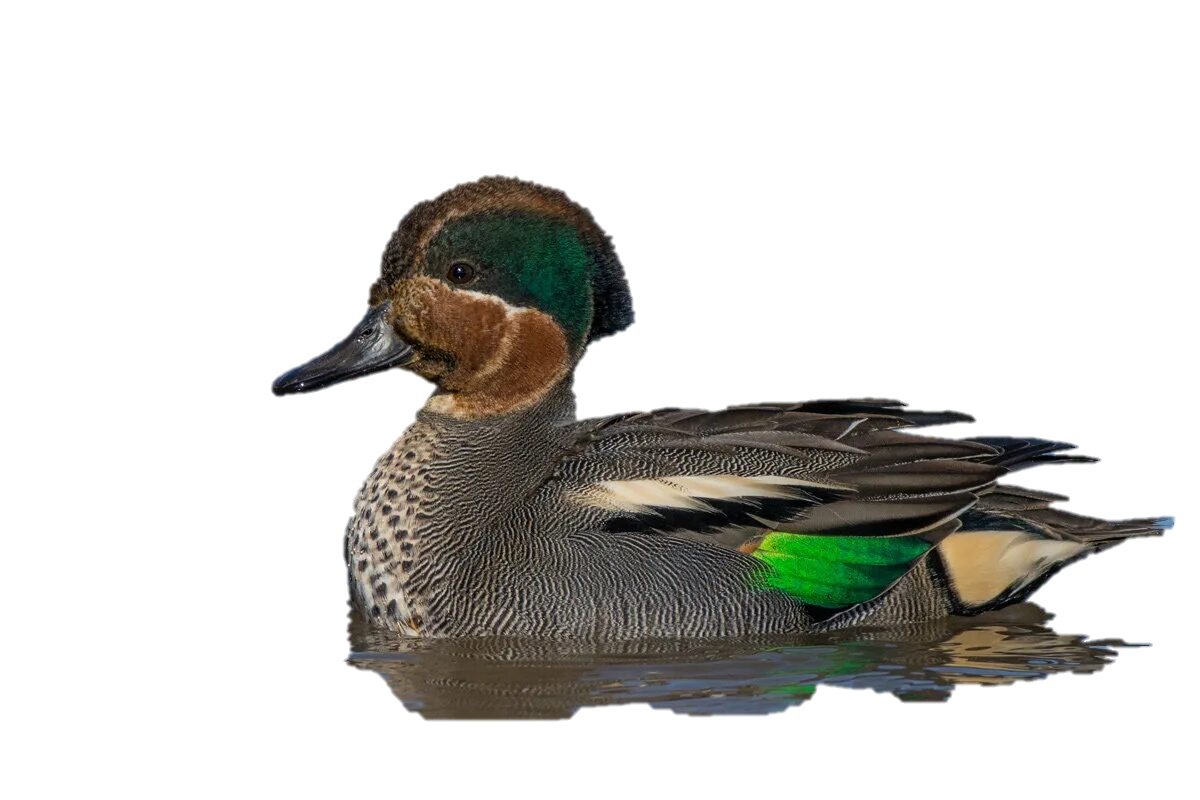 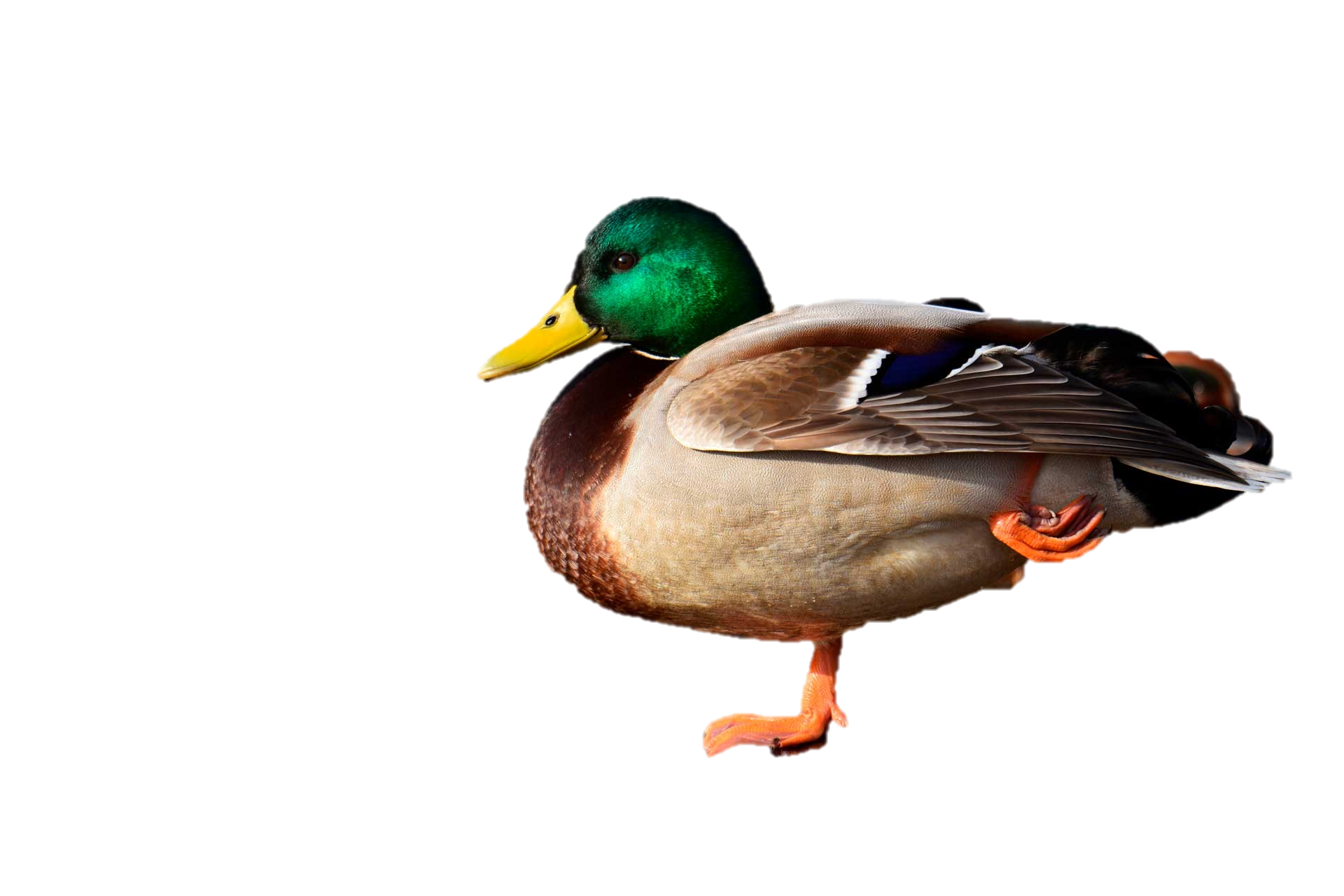 (Паничев, Середкин, 2022)
3
Введение
Функции гастролитов в организме растительноядных птиц
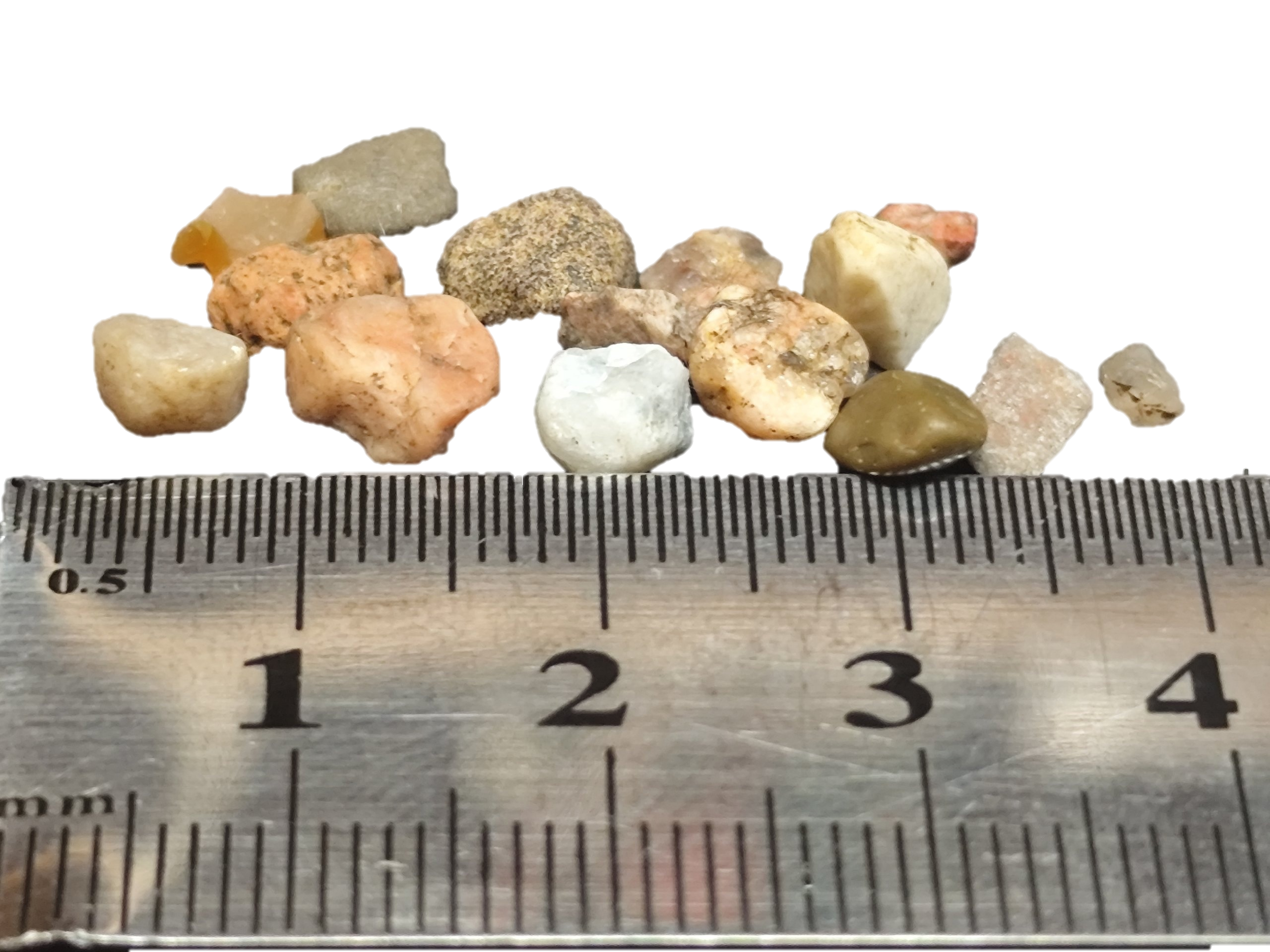 А как обстоят дела у хищных птиц?
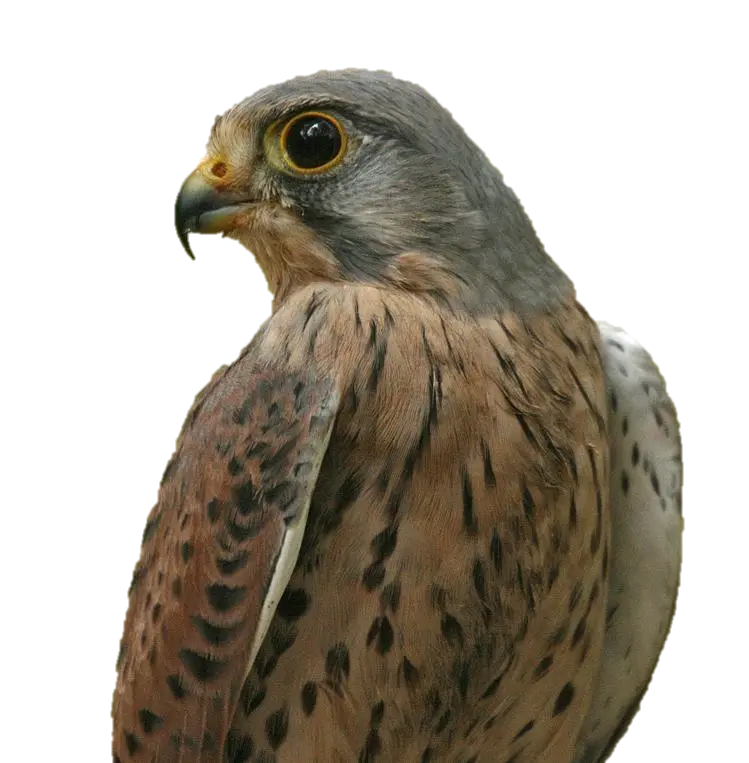 Полученные данные фрагментары (Щербаков, Березников, 2011; Буслаков, 2012; Ермолаев, 2015)
Гастролиты из питания пустельги
4
Цель исследования
установить влияние различных факторов на встречаемость гастролитов 
в рационе обыкновенной пустельги
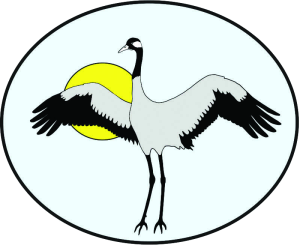 Место и сроки проведения исследования
Сбор материалов исследования осуществлялся в 2009 по 2019 гг. на территории сети заказников «Журавлиная родина» 
(Московская область, Талдомский р-н).
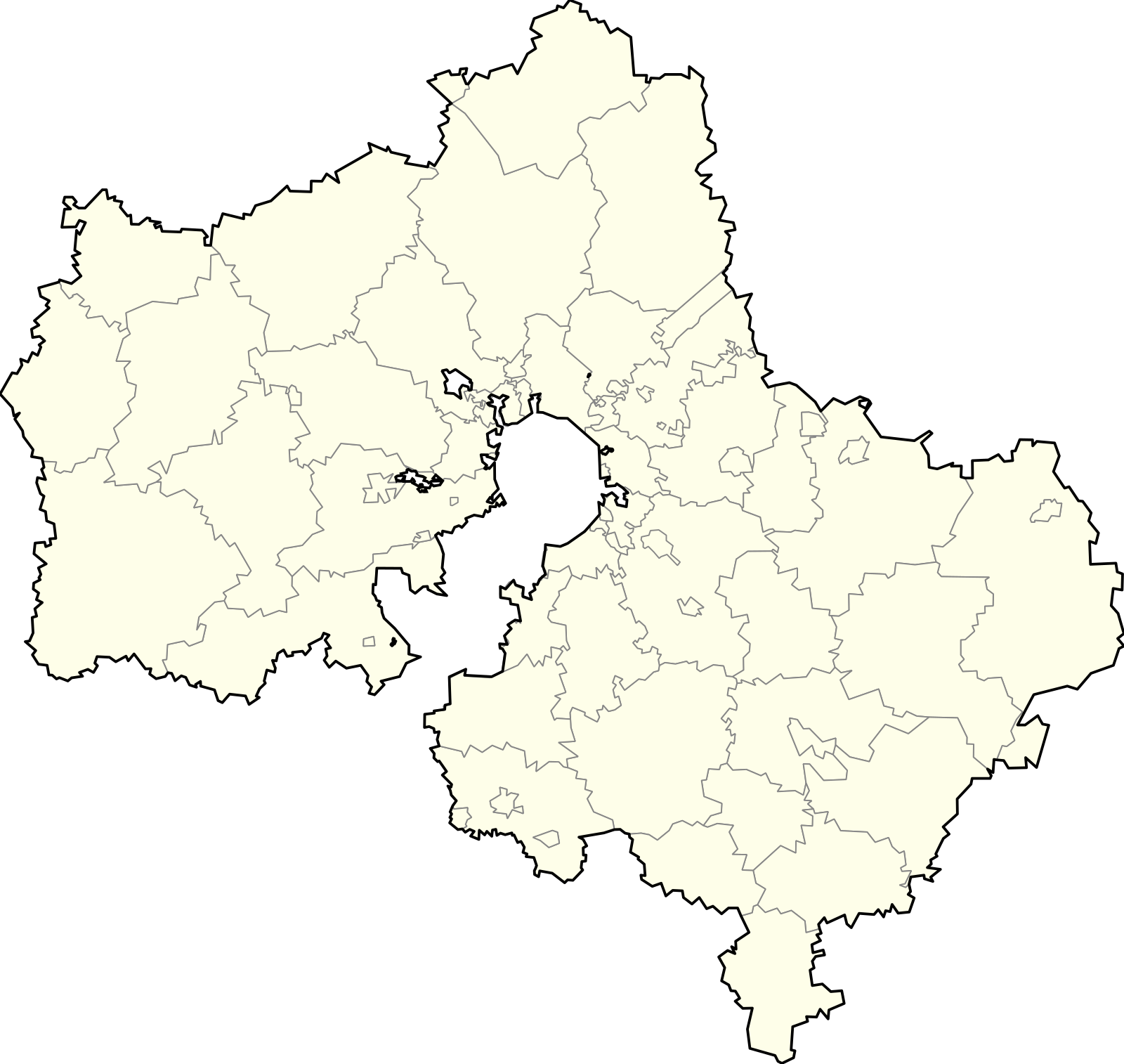 Сбор материалов по питанию
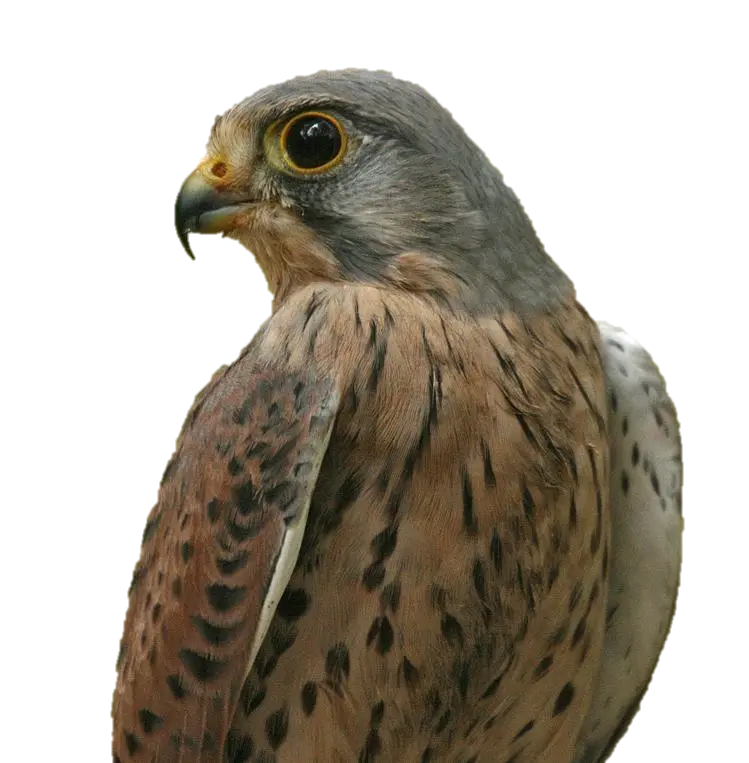 проводили с апреля по июль 2-3 раза в месяц
обработка проводилась
 по стандартной методике (Галушин, 1982)
всего определено 3514 жертв пустельги
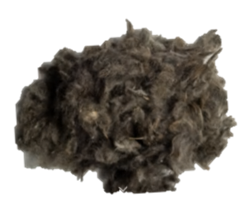 5
Определение относительной численности основных видов жертв
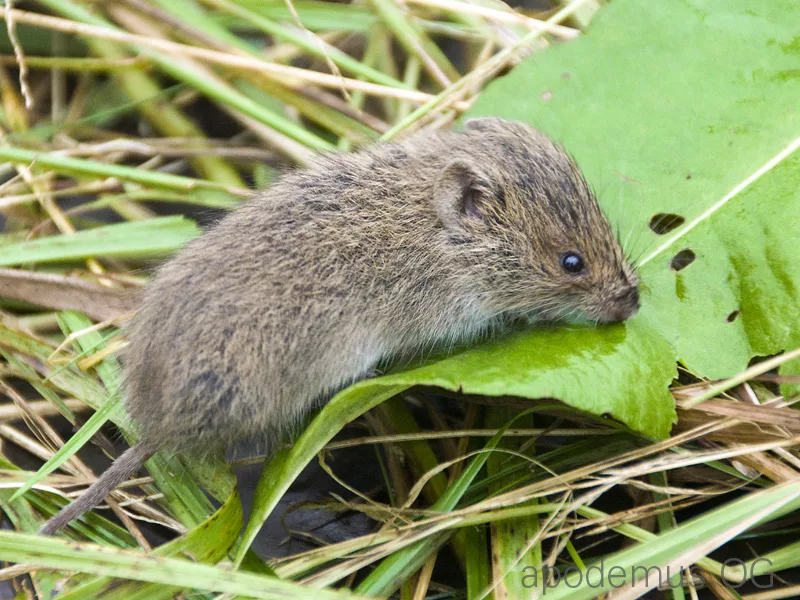 Каждый год осуществлялось две серии отловов с помощью ловушек Геро (Наумов, 1963):
весной, в начале периода гнездования птиц (апрель);
летом (июнь), в  период завершения гнездования птиц.
Всего отработано 25841 ловушко-суток. 
Отловлено 1882 особи мелких млекопитающих
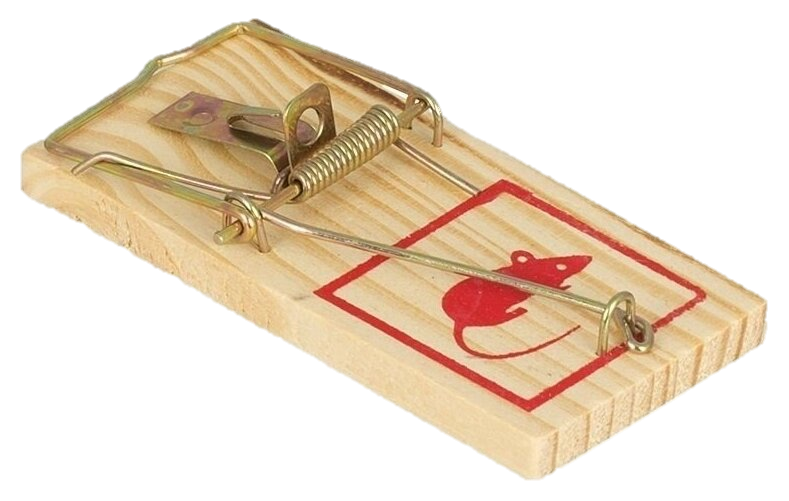 Статистическая обработка данных
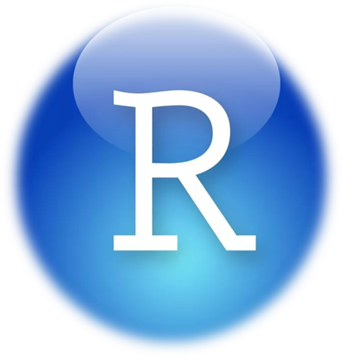 Использовали метод построения обобщенных линейных смешанных моделей  
General Linear Mixed Model (GLMM) c logit link функцией и биномиальным распределением
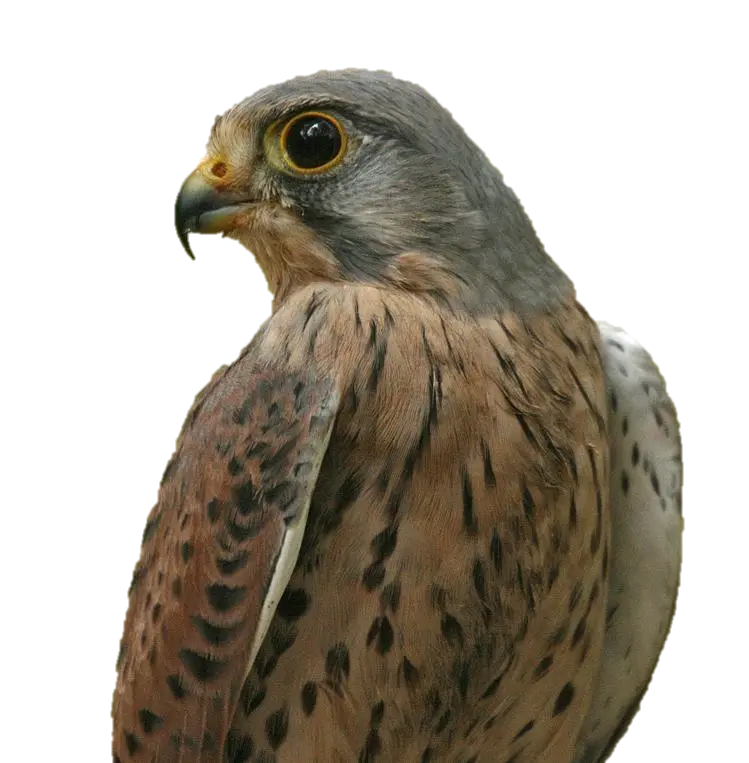 Численность жертв в природе
Зависимая переменная: наличие/отсутствие гастролитов в питании
Состав питания
Метеорологические факторы
6
Результаты
Спектр питания обыкновенной пустельги на территории северного Подмосковья в 2009–2019 гг.
В спектре питания отмечен 61 вид жертв:  
Позвоночные животные  – 37 видов, Беспозвоночные животные – 24 вида
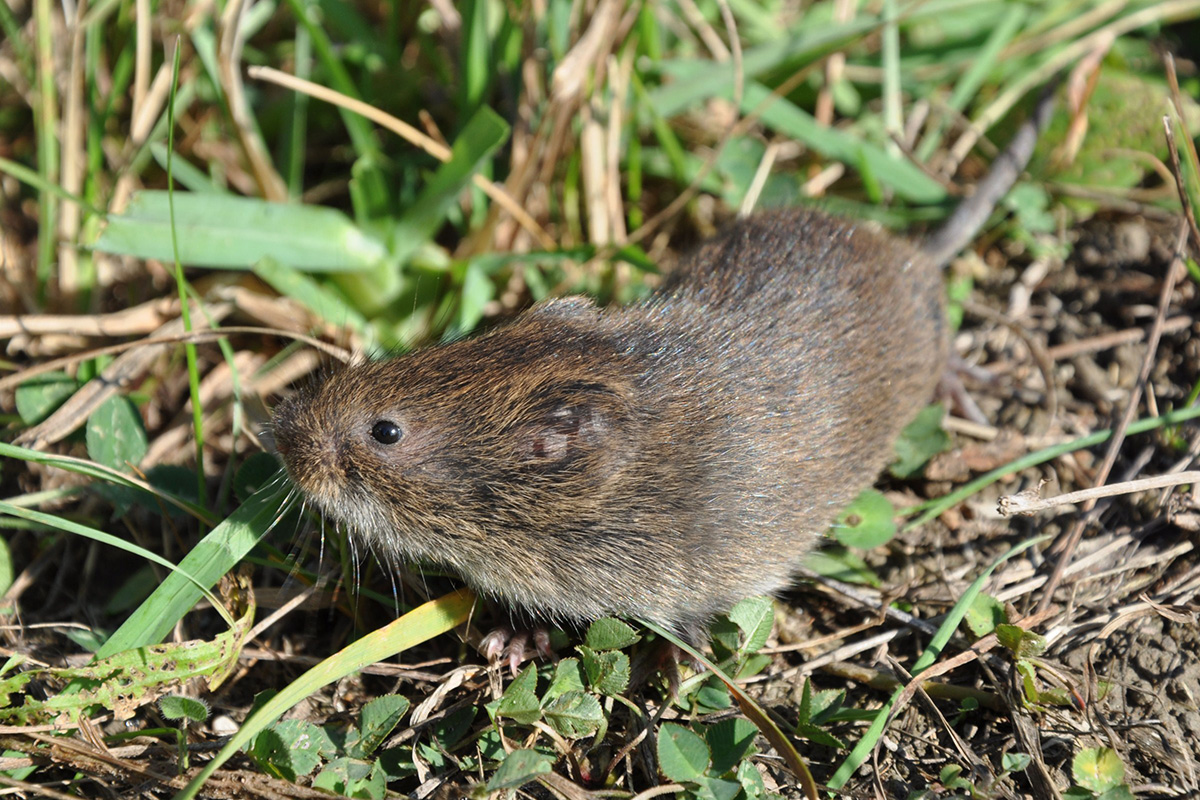 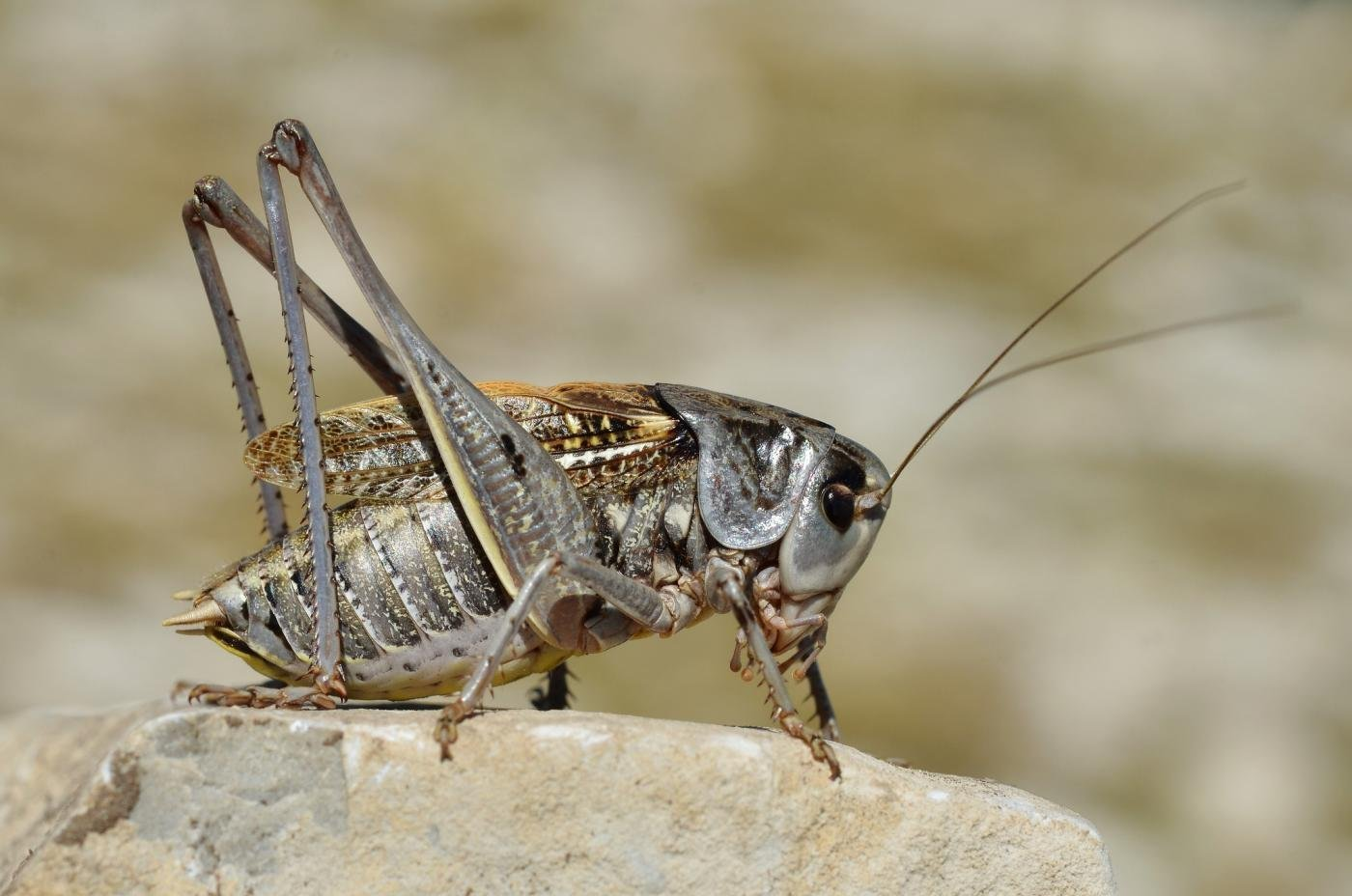 Серый кузнечик
 (Decticus verrucivorus)
Обыкновенная полевка 
(Microtus arvalis)
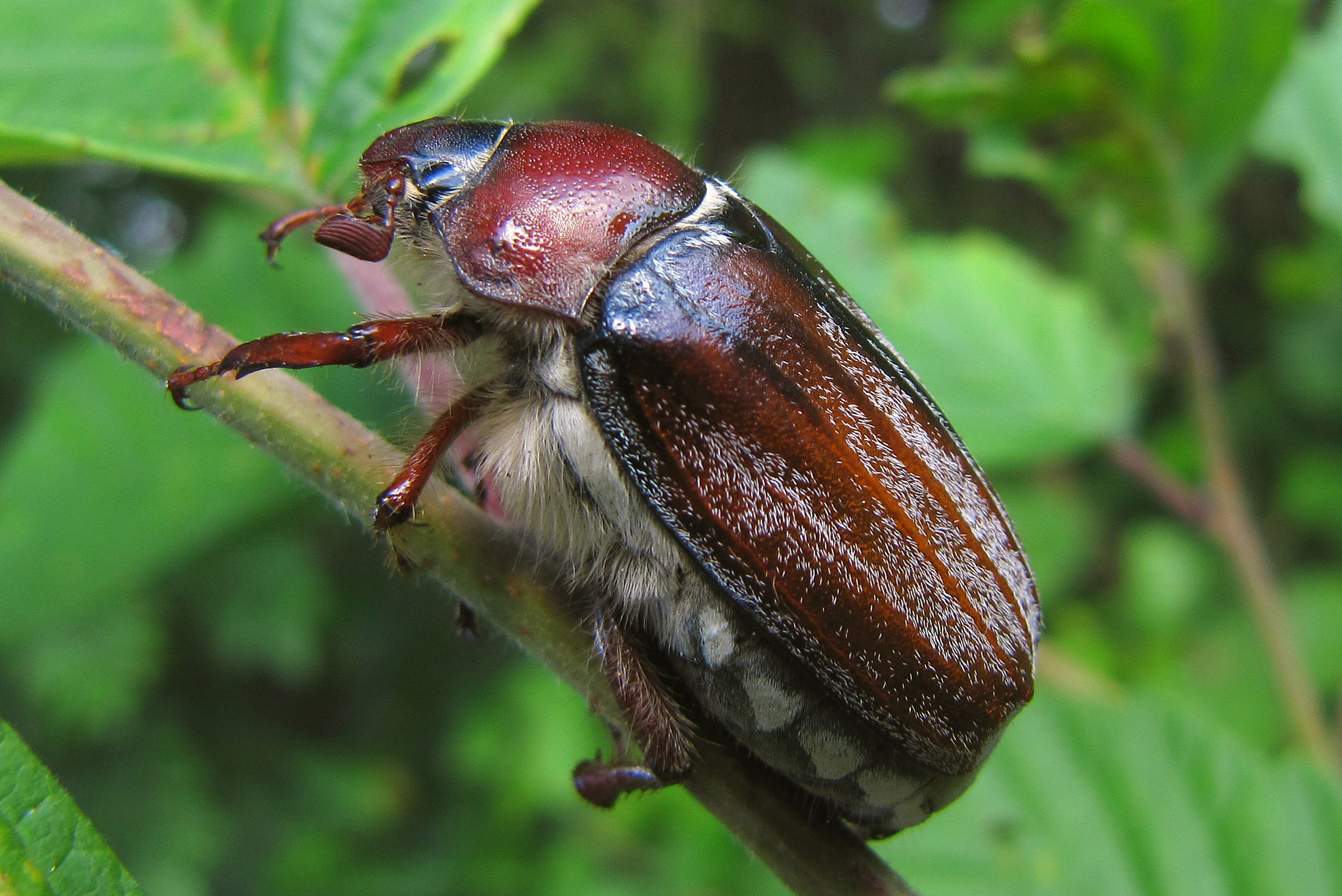 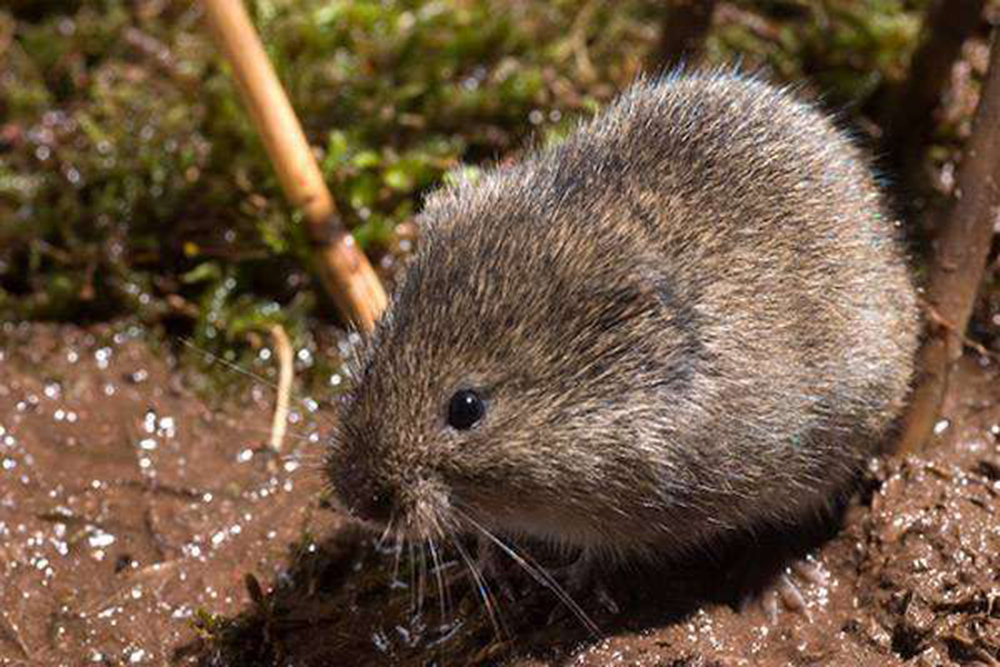 Майский хрущ
(Melolontha)
Полевка-экономка
(Microtus oeconomus)
7
Результаты
Межгодовые изменения спектра питания обыкновенной пустельги
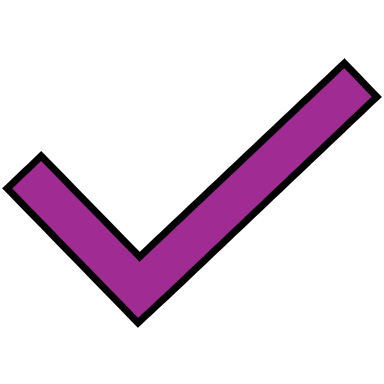 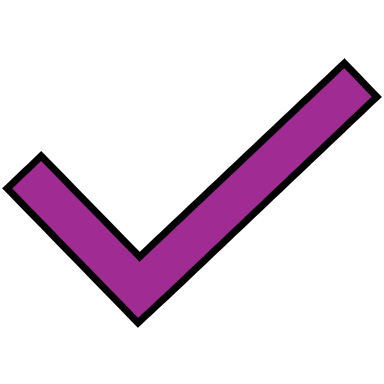 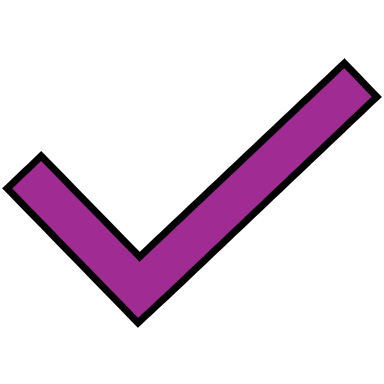 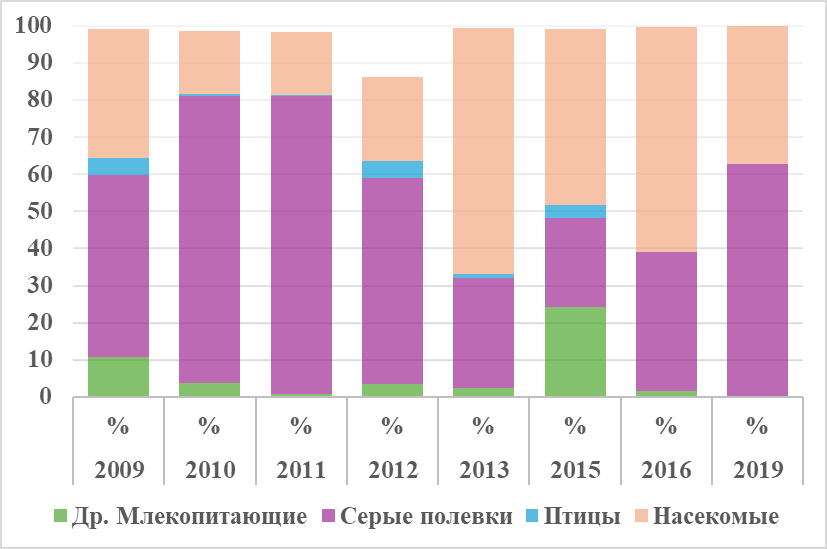 - годы, когда были обнаружены гастролиты в питании пустельги
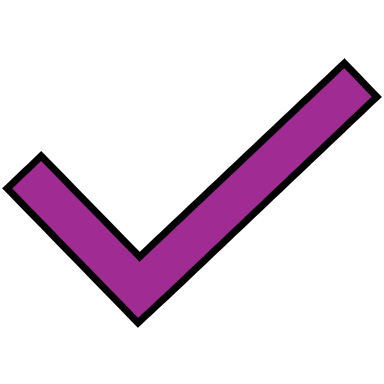 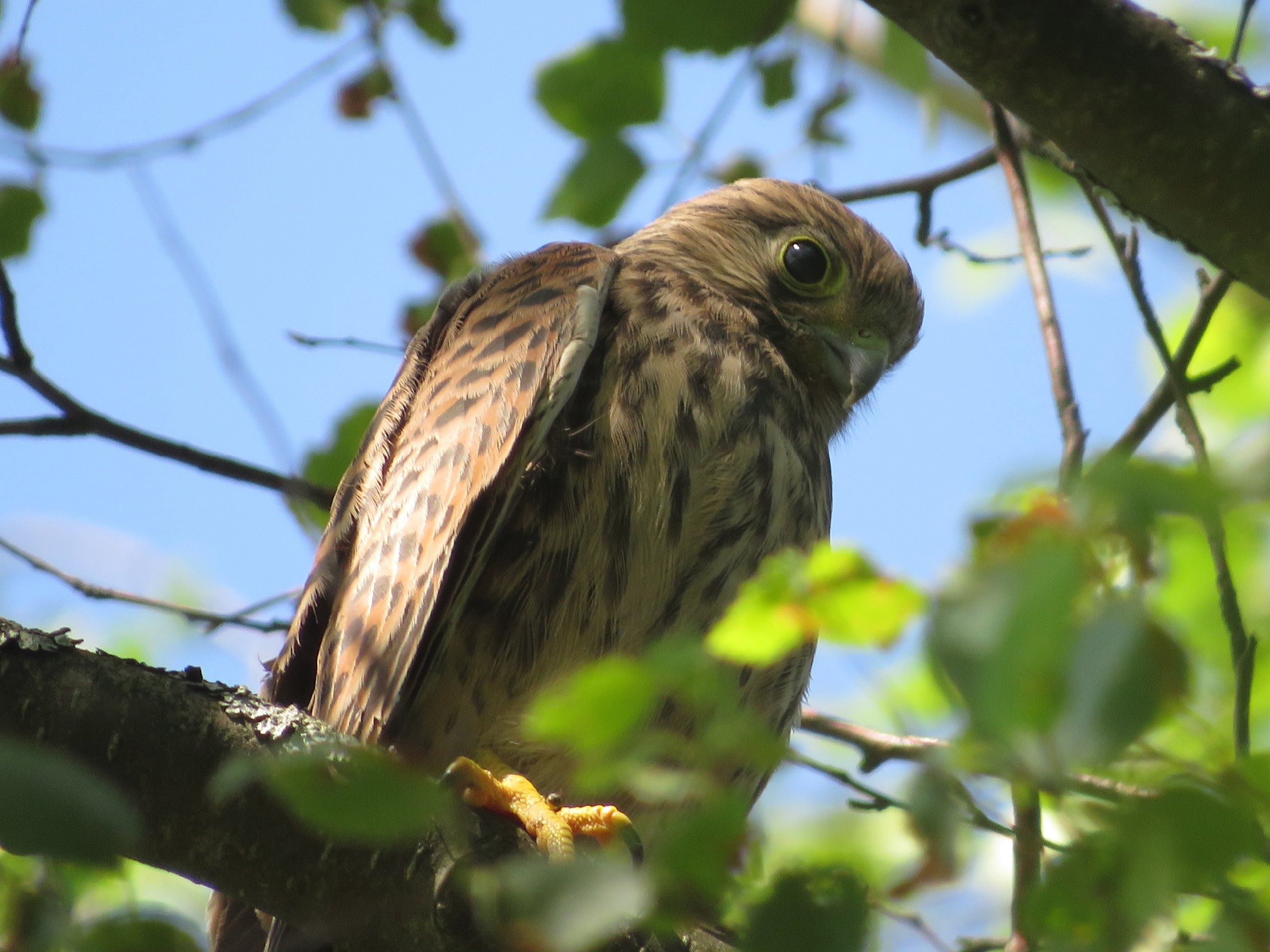 8
Результаты
Динамика численности серых полевок 
на модельной территории в 2009-2019 гг.
Годы с высокой численностью серых полевок не всегда совпадали с годами, когда были обнаружены гастролиты
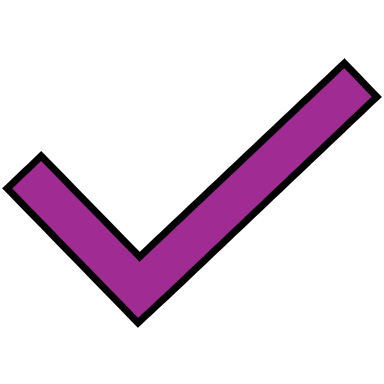 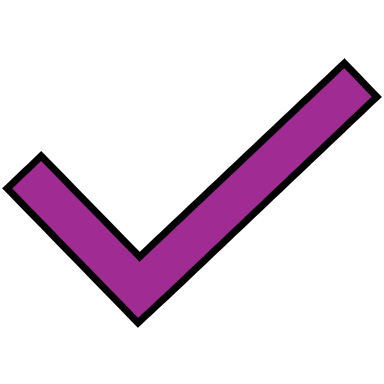 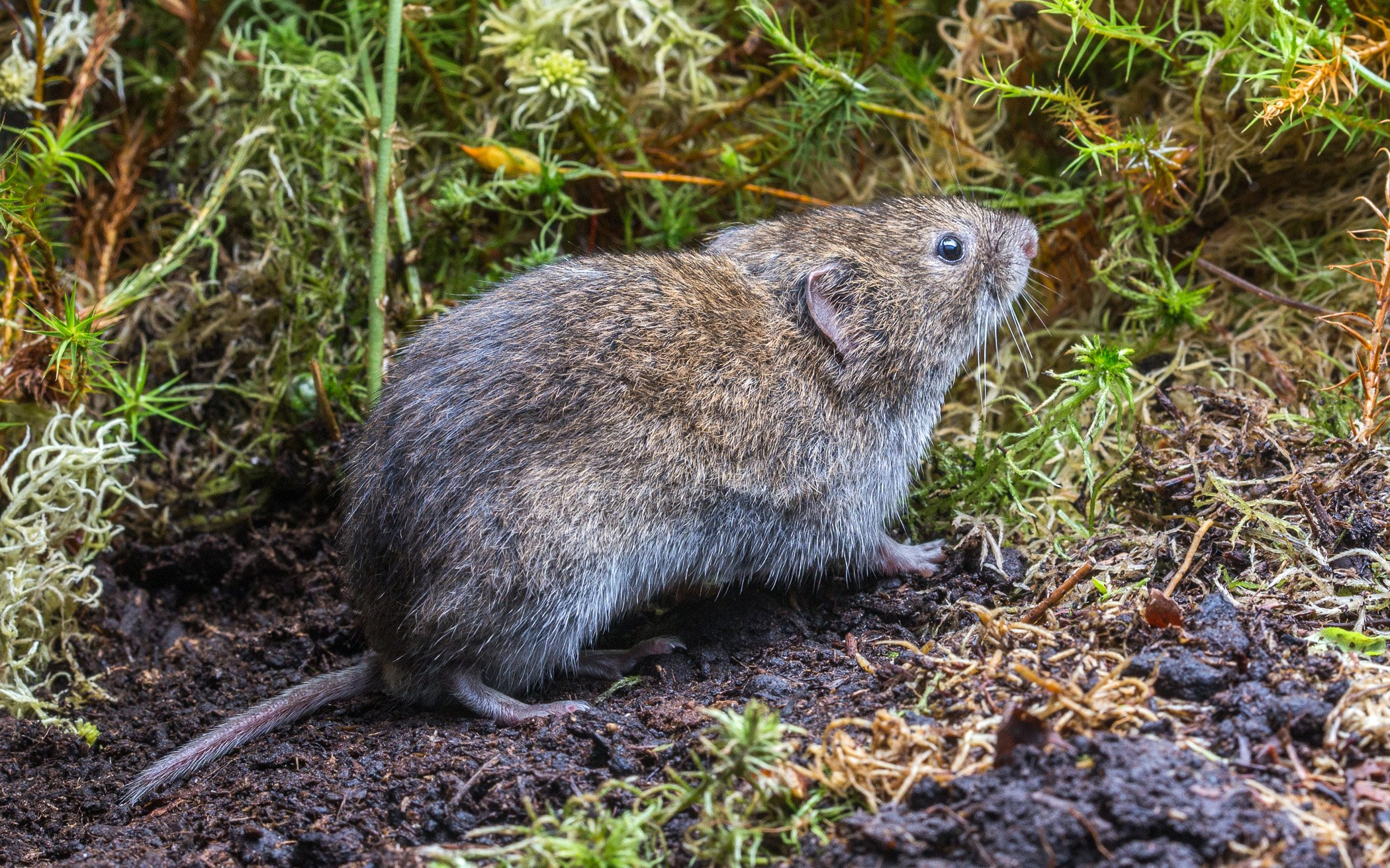 - годы, когда были обнаружены гастролиты в питании пустельги
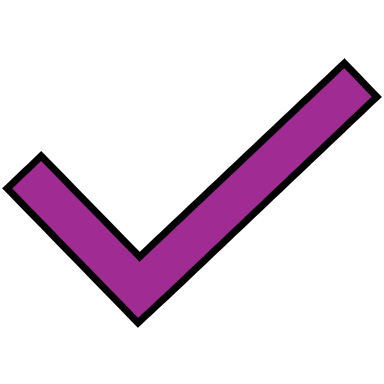 9
Факторы, влияющие на встречаемость гастролитов в питании пустельги
Результаты
Построение обобщенных линейных смешанных моделей GLMM
Средняя температура (Май-Август)
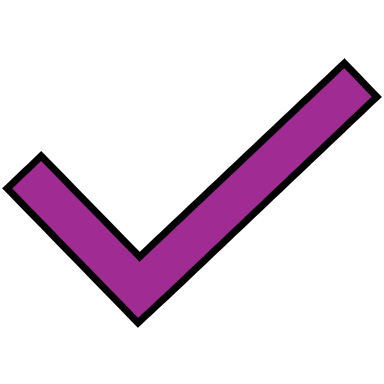 Доля серых полевок
наличие/отсутствие гастролитов в питании
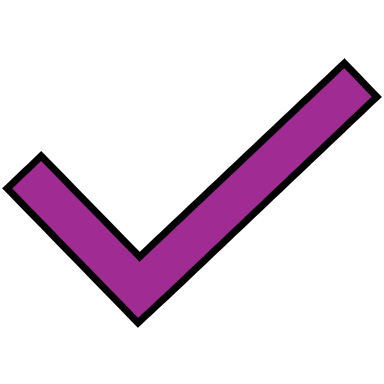 Доля птиц
Среднее количество осадков 
 (Май-Август)
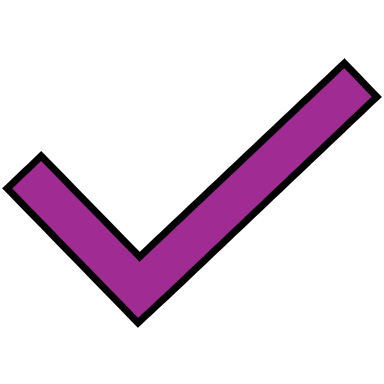 Доля насекомых
-факторы, вошедшие в лучшую модель (ΔAICc<2)
-зависимая переменная
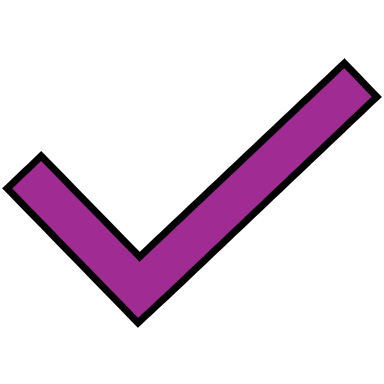 -независимые переменные (состав питания)
-независимые переменные (метеорологические факторы)
10
Факторы, влияющие на встречаемость гастролитов в питании пустельги
Результаты
Результаты лучшей обобщенной линейной смешанной модели GLMM
β=-77,6
β=-0,37
наличие/отсутствие гастролитов в питании
Доля птиц
Доля серых полевок
β=0,20
Доля насекомых
Гастролиты в питании обыкновенной пустельги появляются при увеличении доли насекомых в ее рационе. 
Наличие высоких долей серых полевок и птиц в питании, напротив, приводит к отсутствию гастролитов.
11
Спасибо за внимание!
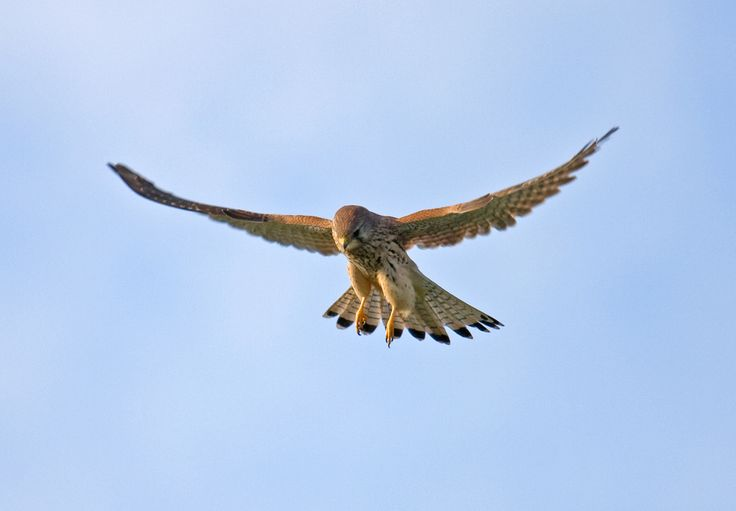 Благодарности
Автор выражает благодарность директору сети заказников "Журавлиная родина" О.С. Гринченко за возможность проведения исследований на территории заказников, К.В. Макарову за помощь в идентификации беспозвоночных животных из питания птиц, а также студентам и аспирантам Института биологии и химии МПГУ,  кто помогал при проведении этой работы.
Фото: https://i.pinimg.com/736x/ac/bb/c9/acbbc9e7b54d9135457de706ea351ebd.jpg; Педенко А.С.
12